STRUCTURE-CONDUCT-PERFORMANCE PARADIGM TEMPLATE
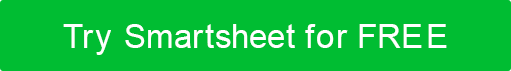 SUPPLY CONDITIONS
DEMAND CONDITIONS
TECHNOLOGICAL PROCESS
...
...
STRUCTURE
CONDUCT
PERFORMANCE
...
...
...
POLICIES
...